An Open-Source Approach to Creating a National Critical Habitat Web Map
Deanna Sarro
GEOG596 – Summer 2016
Penn State University
Advisor: Jim Detwiler
OUTLINE
Background
Method
Data
Interface Development
Functionality
Maintenance
Project Schedule
References
Acknowledgements
ENDANGERED SPECIES ACT
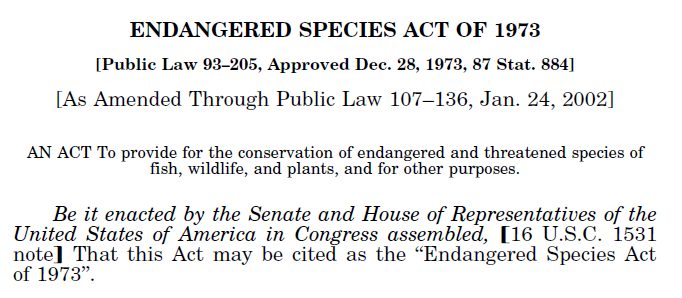 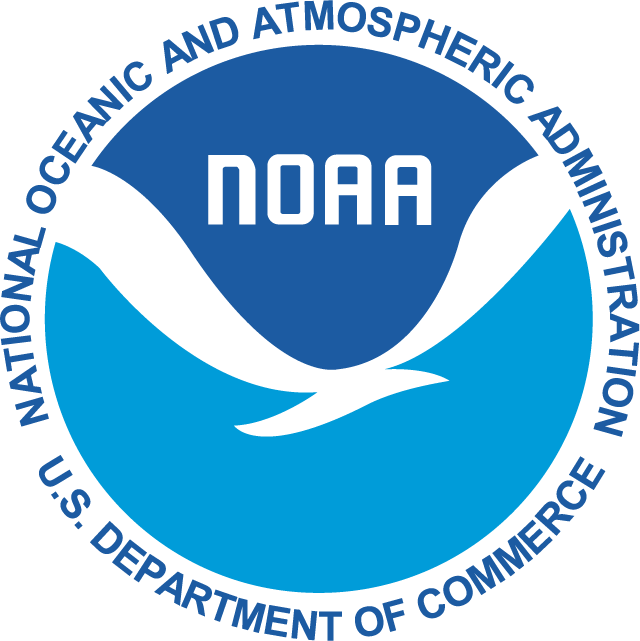 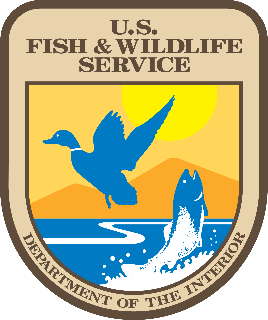 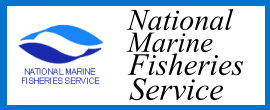 Total species on ESA list = ~2,270
Foreign only species = 650
Total U.S. species = 1,620
CRITICAL HABITAT
Critical habitat is defined as specific areas: 
within the geographic area, occupied by the species at the time it was listed, that contain the physical or biological features that are essential to the conservation of endangered and threatened species and that may need special management or protection; and
outside the geographical area occupied by the species if the agency determines that the area itself is essential for conservation.
Center for Biological Diversity – endangered and threatened species with a defined habitat are “more than twice as likely” to be increasing in population
~1,600 total species in the U.S. on the ESA list
Of these species, only 704 species have designated critical habitat
U.S. Army Corps of Engineers (USACE) Requirements
NMFS Biological Opinion –  Nov 24, 2014
Requires the USACE to report on the amount of new impervious surface cover that will result from activities authorized by Corps’ Regulatory nationwide permits
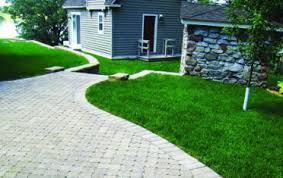 Data will be captured for those locations that fall within a 10-digit HUC watershed inhabited by listed species under the jurisdiction of NMFS based on existing critical habitats
USFWS CRITICAL HABITAT MAP
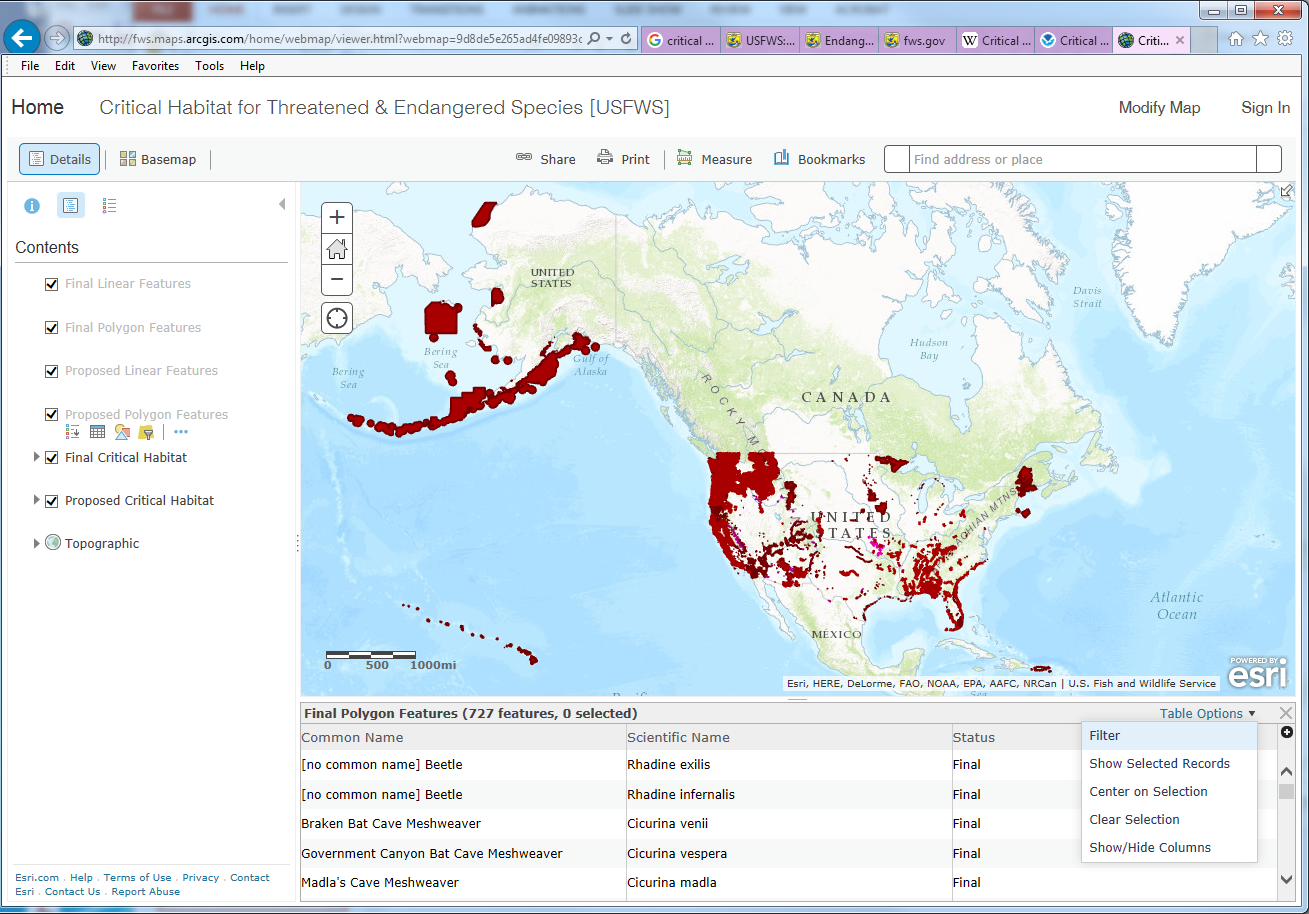 Colors/patterns for overlapping critical habitat
Expanded filtering options
Interactive relationship between features and table
Select all features at one location
Provide additional basemaps for spatial analysis
Link to external web sites with species information
OVERALL PROCESS
Acquire critical habitat data
Compile species list for each state
Create national data for species with no defined critical habitat
Generalize datasets for each zoom level
Create styles (SLD) for each dataset
Create tiles for thematic layers and basemaps
Create Application Program Interface (API)
ACQUIRE CRITICAL HABITAT DATA
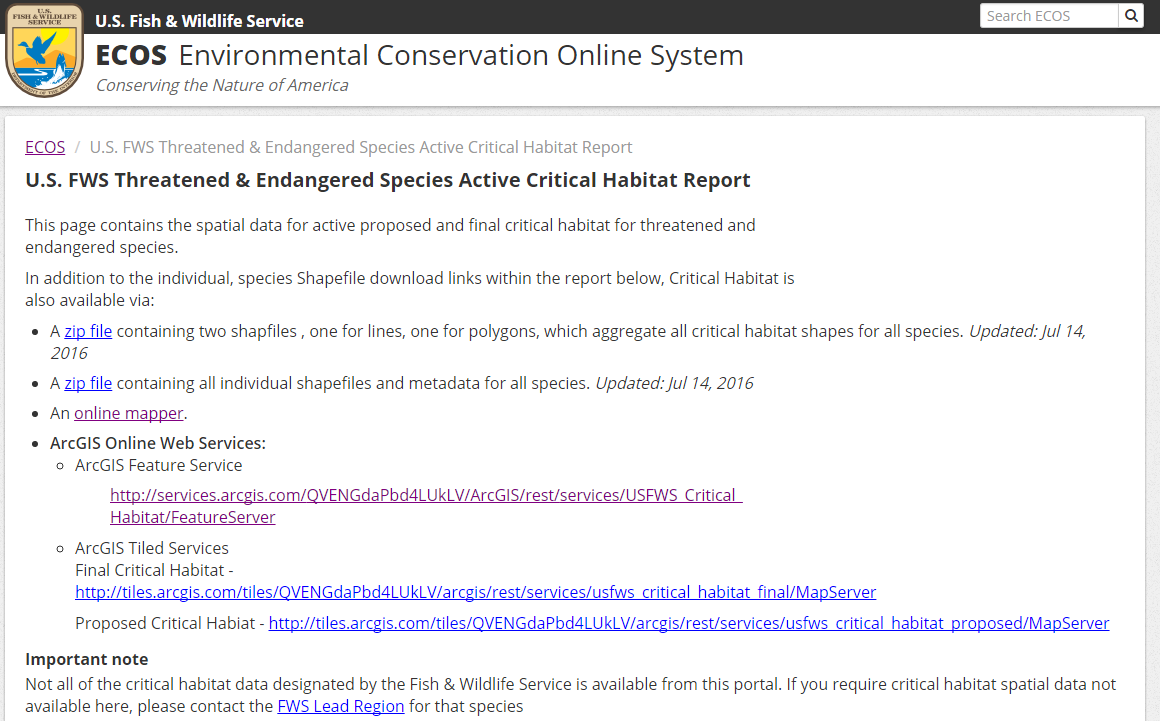 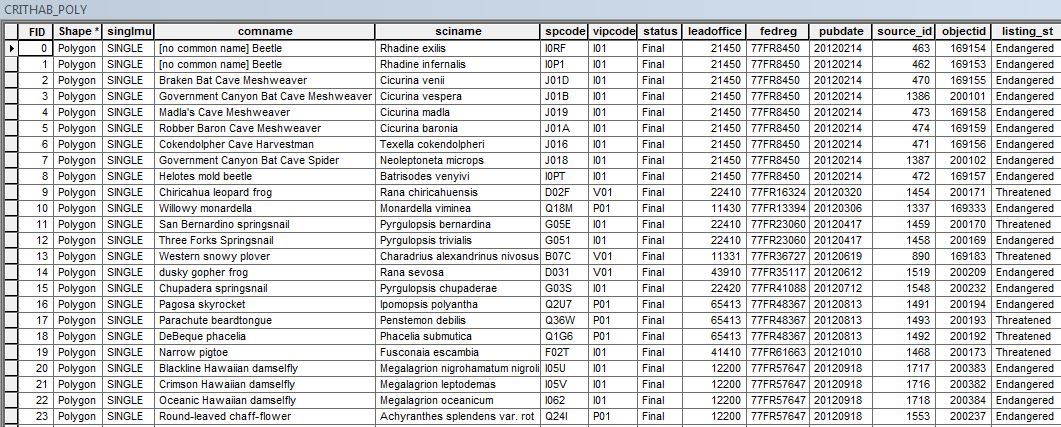 DOWNLOAD STATE SPECIES LISTS
http://ecos.fws.gov/ecp0/reports/species-listed-by-state-report?state=AL&status=listed
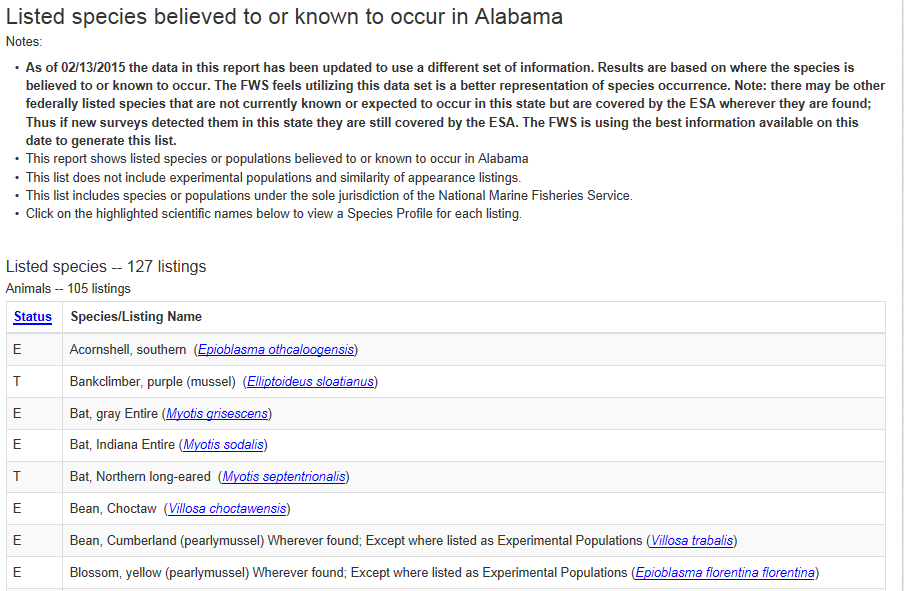 DATA FORMAT CONSIDERATIONS
Data formats considered:
File-based content
KML
GeoJSON
Shapefile
Tile-based pre-generated content
Raster tiles (WMS/WFS)
Spatially-enabled relational database (RDBMS)
Oracle
PostGIS
SQLServer
SpatialLite
Vector tiles
Vector Tiles versus Image Tiles
Client (not the server) decides on styling 
Only need to tile the data once to have multiple maps
Drawn vectors can look better on high-resolution displays
Image Tiles are much easier to consume
There’s more know-how in working with Vectors
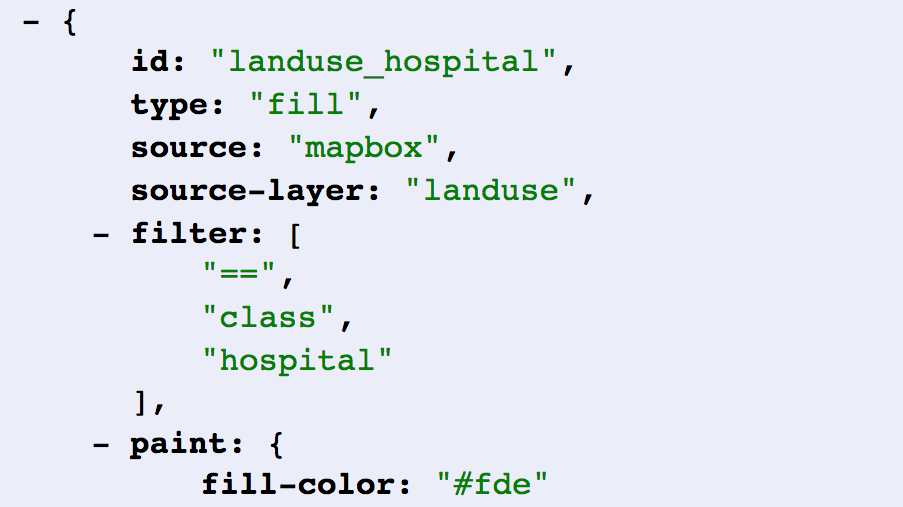 David Blasby [Boundless].  “Vector Tiles with GeoServer and OpenLayers.”
FINAL DATA FORMAT
PostGIS for data storage and spatial analysis
GeoServer to create Mapbox Vector Tiles (MVT)
Style Layer Descriptor (SLD) to control map styling
GeoWebCache to cache vector tiles
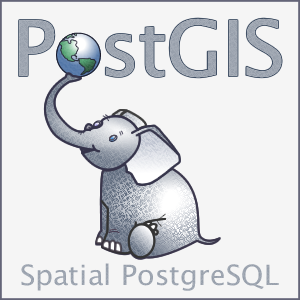 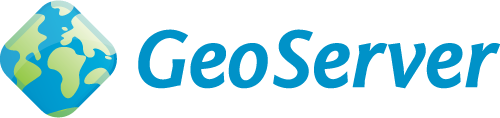 MapBox Vector Tiles
Style Layer Descriptor
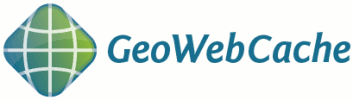 DATA PROCESSING TOOLS
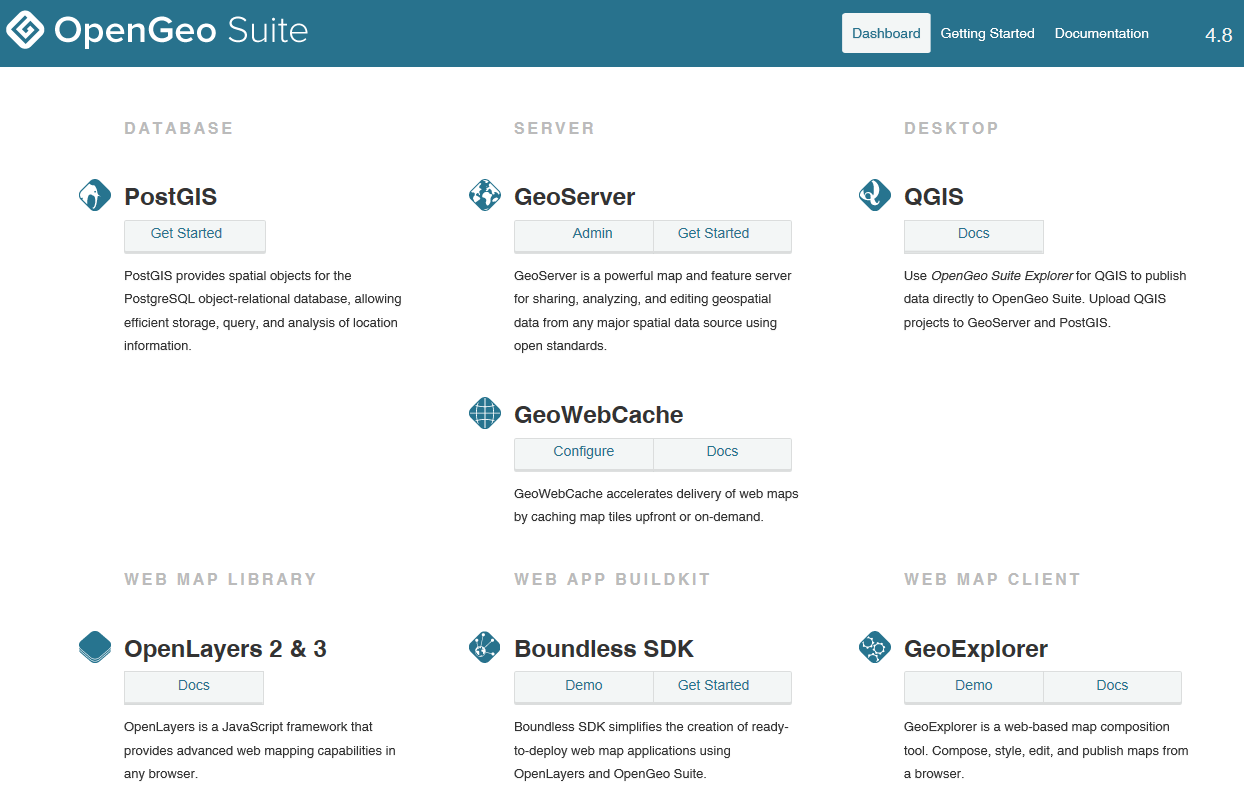 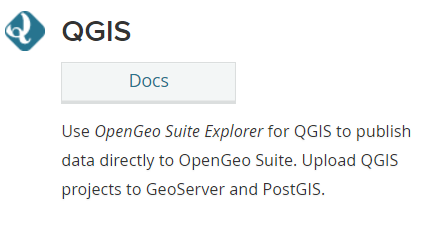 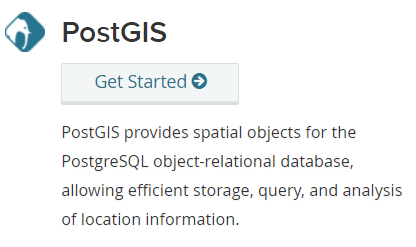 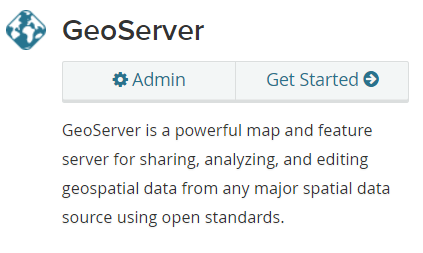 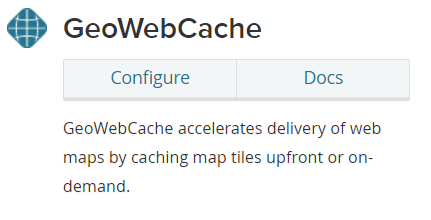 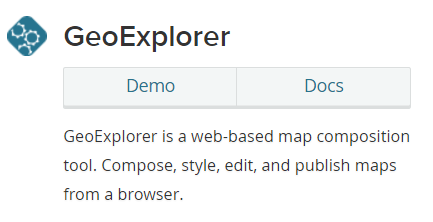 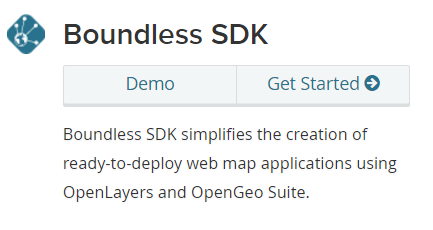 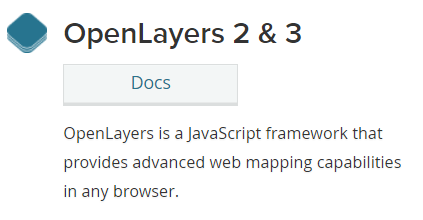 BASEMAPS
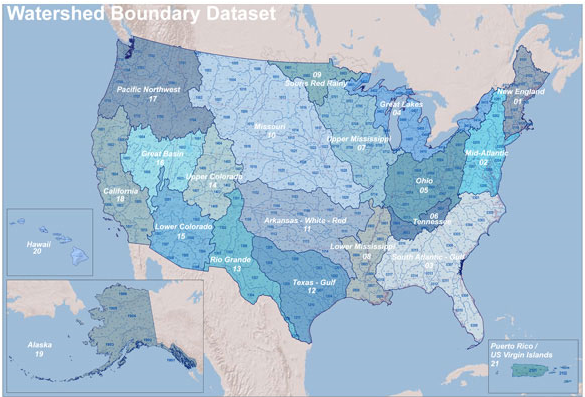 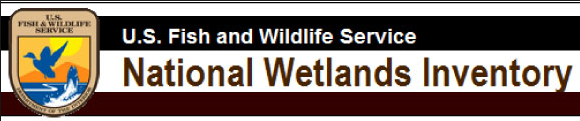 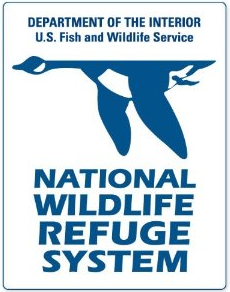 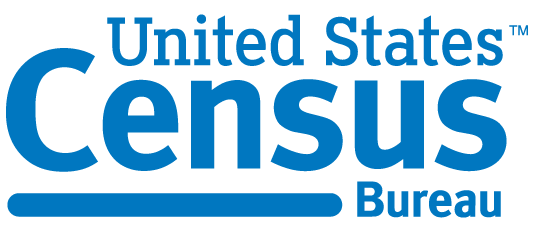 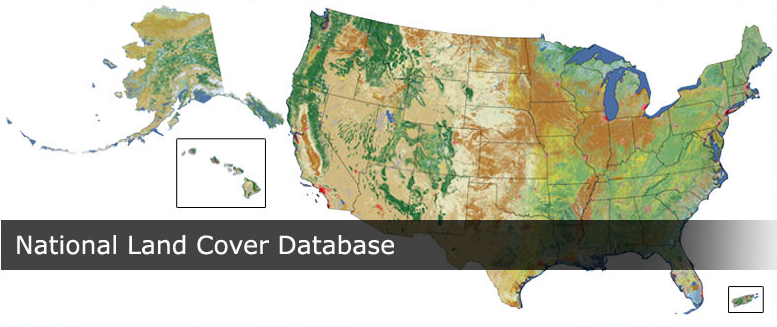 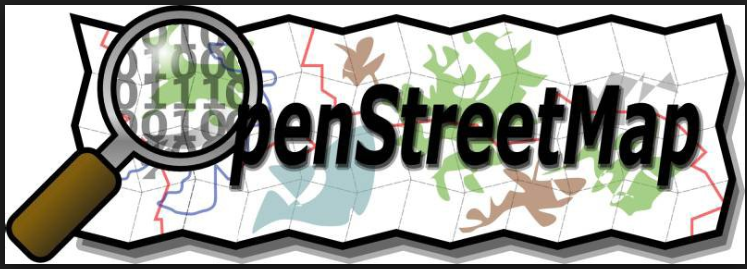 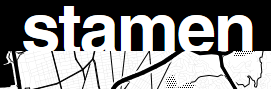 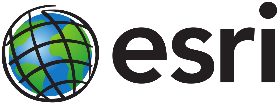 WEB MAP INTERFACE
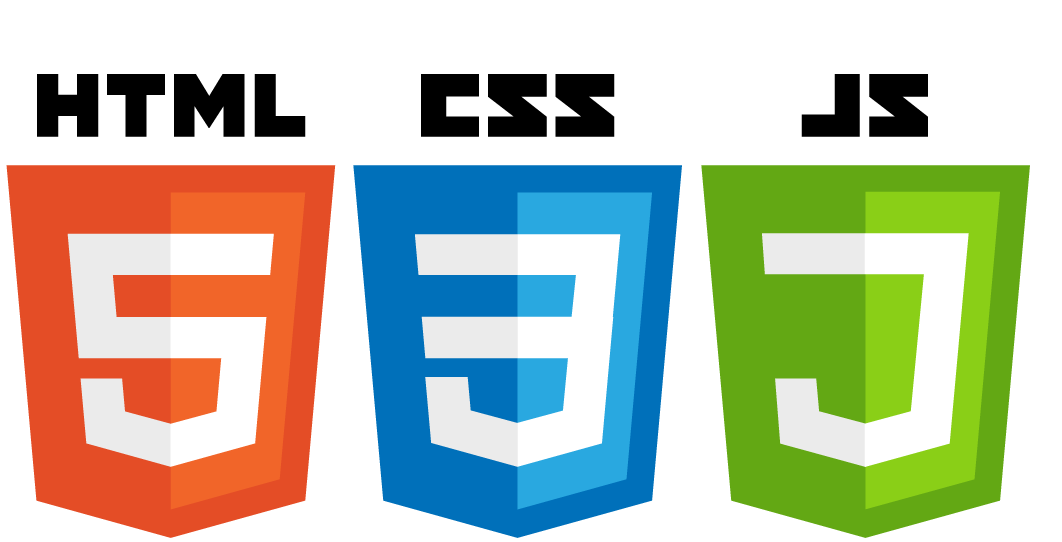 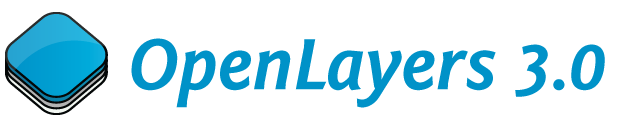 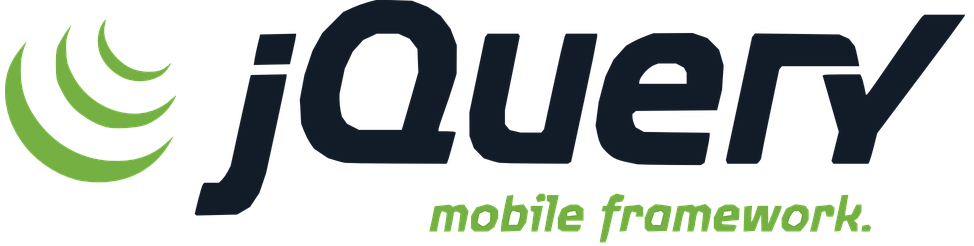 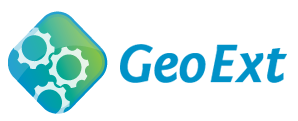 Bird Species Map
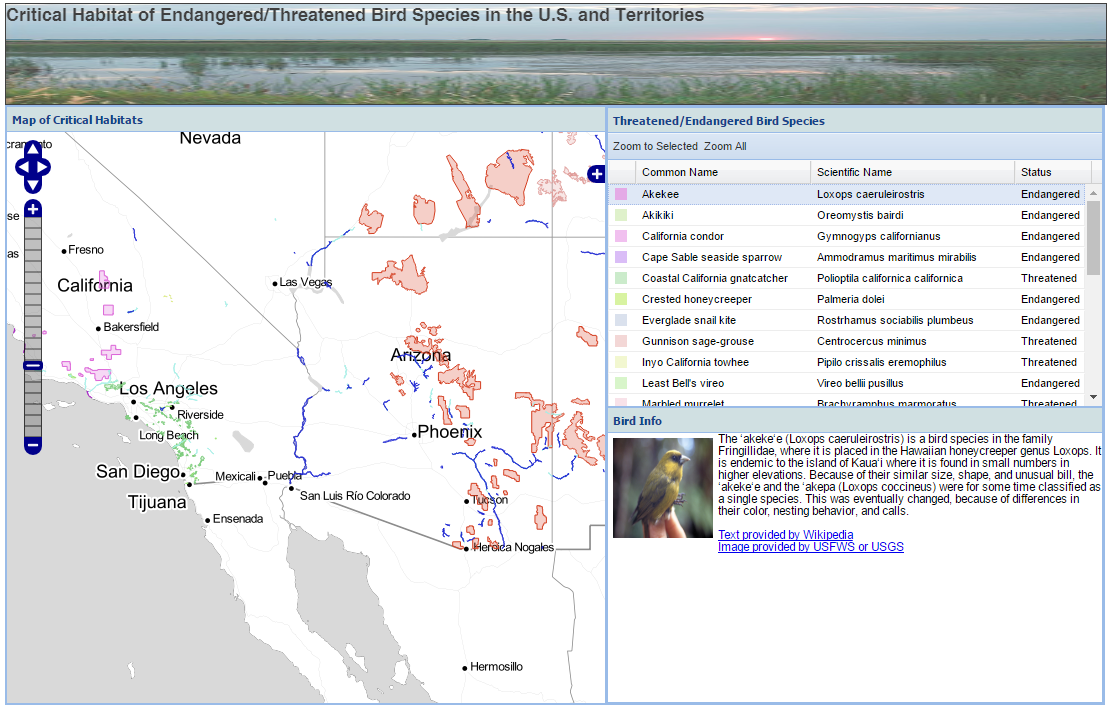 BASIC FUNCTIONALITY
Display critical habitat data overlaid with basemaps
Display table of all species 
Select critical habitat feature from map 
Select species from table 
Map interaction buttons
Zoom To Selected
Zoom To Full Extent
Clear Selection
Pan/Zoom tools
Legend for map layers
Tool to change basemap
DATA SELECTION
Select all species with critical habitat for
a specified coordinate
a mouse click location on map
within selected geography
Filter displayed critical habitats on map and species listed in table based on
state
species group
common name
scientific name
status
effective date
SPATIAL ANALYSIS
Create graphs showing
species added by year
species count by state
species by size of critical habitat
critical habitat to land cover type
critical habitat to amount of impervious surface
acres of land per state
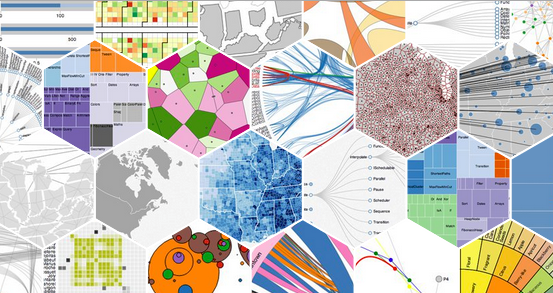 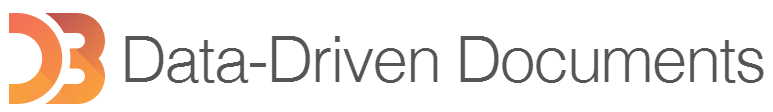 Species Count by State
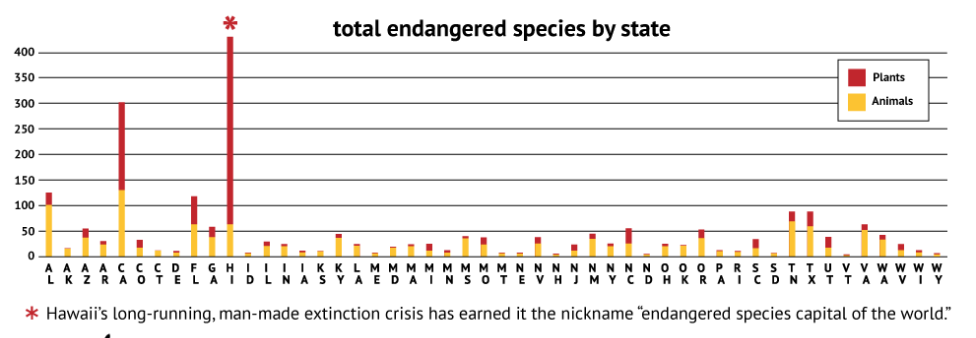 http://www.mnn.com/earth-matters/wilderness-resources/blogs/which-us-states-have-the-most-endangered-species
MAINTENANCE
Data and tiles
Software
Documentation
PROJECT SCHEDULE
Fall 1 2016 (Aug – Oct 2016)
Work through GEOG596B to complete web map
Oct 20, 2016
Present project at the North American Cartographic Information Society (NACIS) annual meeting
Thursday, Oct 20, 9:00am-10:10am session
References
16 U.S. Code § 1531-1544, Endangered Species Act of 1973.
16 U.S. Code § 1532(5)(A)(i), Endangered Species – Definitions.
Martin F.J. Taylor et al., The Effectiveness of the Endangered Species Act: A Quantitative Analysis, 55 BioScience 360, 360-67 (2005).
Critical Habitat for Threatened & Endangered Species [USFWS] web map application http://fws.maps.arcgis.com/home/webmap/viewer.html?webmap=9d8de5e265ad4fe09893cf75b8dbfb77
The Critical Habitat Reform Act of 203: Hearing on H.R. 2933 Before the H. Res. Comm., 108th Cong (Apr. 28, 2004) (testimony of Craig Manson, Assistant Secretary for Fish & Wildlife and Parks, Department of the Interior).
GIS Cloud.  "Realtime Map Tile Rendering Benchmark: Rasters vs. Vectors." <http://www.giscloud.com/blog/realtime-map-tile-rendering-benchmark-rasters-vs-vectors/>. Accessed June 13, 2016.
David Blasby [Boundless].  “Vector Tiles with GeoServer and OpenLayers.” https://2016.foss4g-na.org/sites/default/files/slides/Foss4G_VTs_FINAL.pdf.  Access July 14, 2016.
ACKNOWLEDGEMENTS
A big thanks to my advisor, Jim Detwiler, for his great insight and helpful suggestions.
Also, thanks to Beth King for keeping me organized and making sure I was taking the right classes.
QUESTIONS?
Deanna Sarro
dls535@psu.edu